স্বাগতম
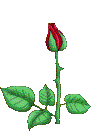 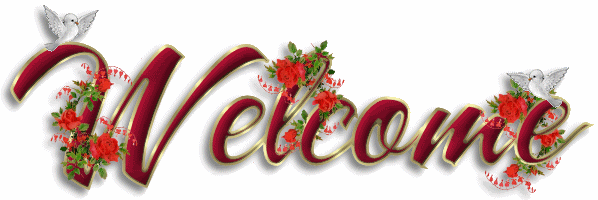 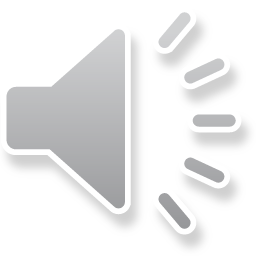 পরিচিতি
PIMS OF 
     DTE =7৫০১৬৩০৫৭৬০ 
      মোঃহাবিবুর রহমান
            ইন্সট্রাক্টর (পদার্থবিজ্ঞান)
   টেকনিক্যাল স্কুল ও কলেজ
            কিশোরগঞ্জ।
  পরামর্শের জন্যেঃ   ০১৭১৫৩৪২৯৩৪
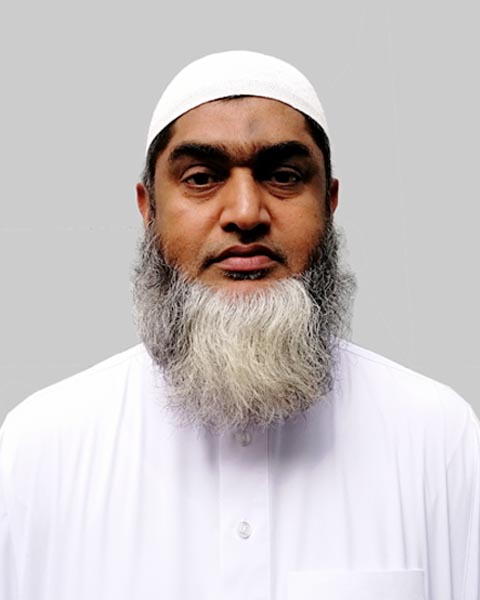 পাঠ পরিচিতিঃ     বিষয় – পদার্থবিজ্ঞান-2 
                        শ্রেণি – দ্বাদশ    
                        সময় - 90মিনিট
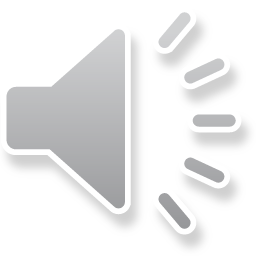 প্রিয় শিক্ষার্থীবৃন্দ ! 
এটি কী?
এটি একটি উত্তল লেন্স
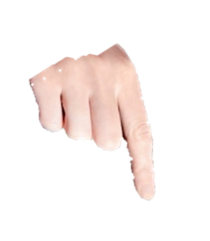 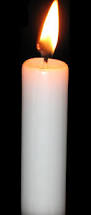 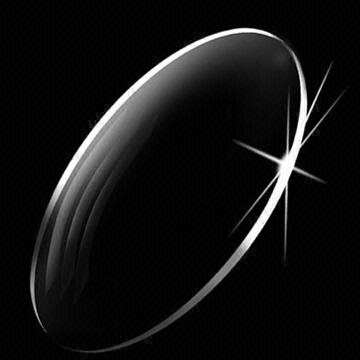 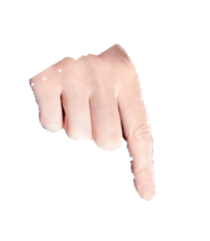 এটি একটি প্রজ্জলিত মোম
এটি কী ?
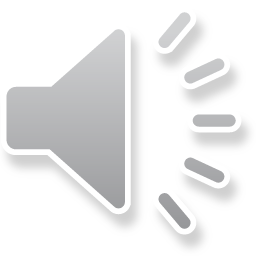 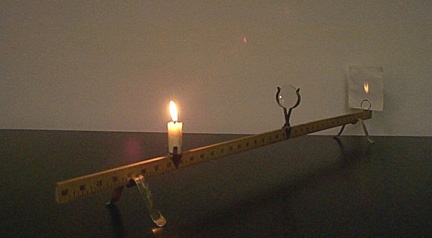 প্রিয় শিক্ষার্থীবৃন্দ ! 
এটিকে কী বলে ?
এটিকে বাস্তব প্রতিবিম্ব বলে।
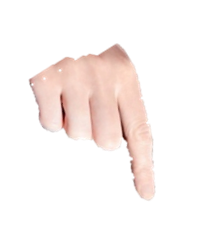 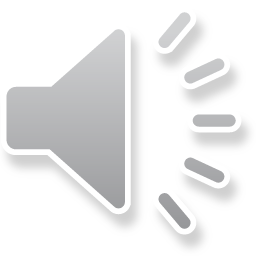 আজকের পাঠ শিরোনাম
উত্তল লেন্সর ক্ষমতা নির্ণয়।
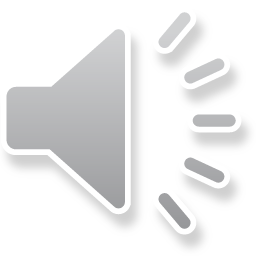 শিখনফল
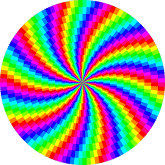 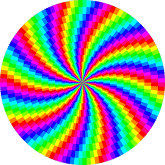 এই পাঠশেষে শিক্ষার্থীরা-
উত্তল লেন্স কাকে বলে তা বলতে পারবে।
প্রতিবিম্ব কী তা ব্যাখ্যা করতে পারবে।
প্রতিবিম্ব কীভাবে সৃষ্টি হয় তা বর্ণনা করতে পারবে।
বাস্তব প্রতিবিম্বের বৈশিষ্ট বিশ্লেষণ করতে পারবে।
বাস্তব প্রতিবিম্বের সাহায্যে  লেন্সের  ক্ষমতা নির্ণয় করতে পারবে ।
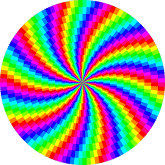 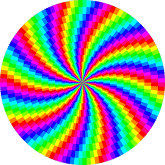 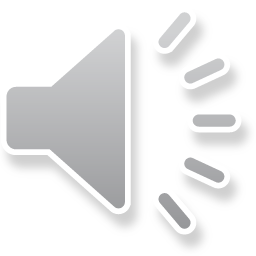 F
F
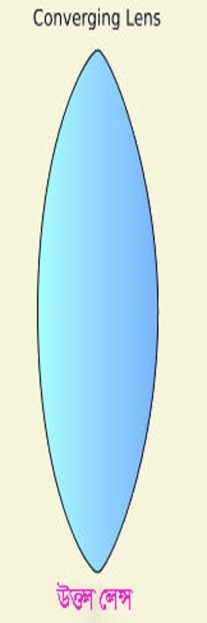 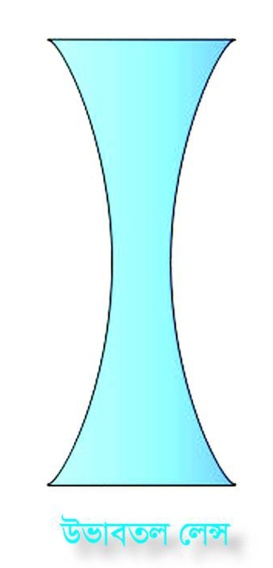 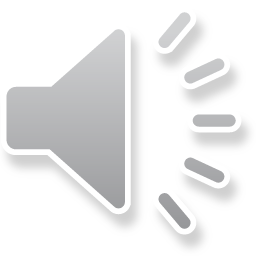 অবতল লেন্সে
উত্তল লেন্সে
g~jZË¡ t †j‡Ýi Av‡jvK †K›`ª †_‡K cÖavb †dvKvm ch©šÍ  `~iZ¡‡K †j‡Ýi †dvKvm `~iZ¡ e‡j| wb‡Pi wPÎwU jÿKi-
লেন্স
লক্ষ্যবস্তু
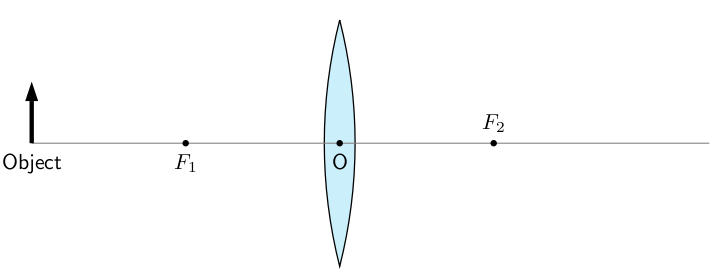 বাস্তব প্রতিবিম্ব
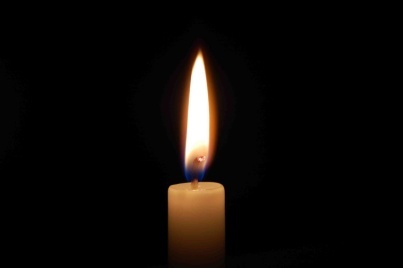 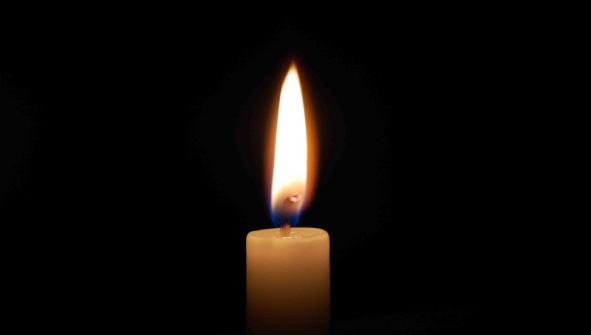 wP‡Î †j‡Ýi †dvKvm `~iZ¡ f, e¯‘i `~iZ¡ u, Ges we‡¤^i `~iZ¡ vn‡j   f = uv/(u+v) ...        .... (1)GLb,†j‡Ýi ÿgZv P n‡j mÁvbymv‡i-                P =1/f  (D)
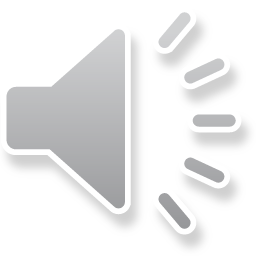 পাঠ উপকরণ বা যন্ত্রপাতি
এই পরীক্ষণটি সম্পন্ন করার জন্যে প্রয়োজন-
১। একটি উত্তল লেন্স
২।একটি প্রজ্জলিত মোম
৩। প্রয়োজনীয় স্ট্যান্ডসহ আলোক বেঞ্চ
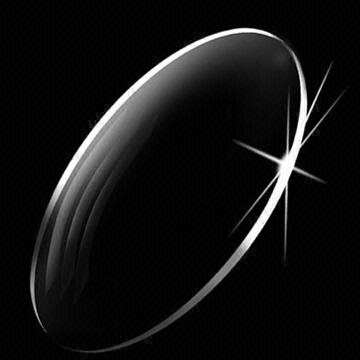 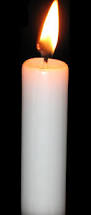 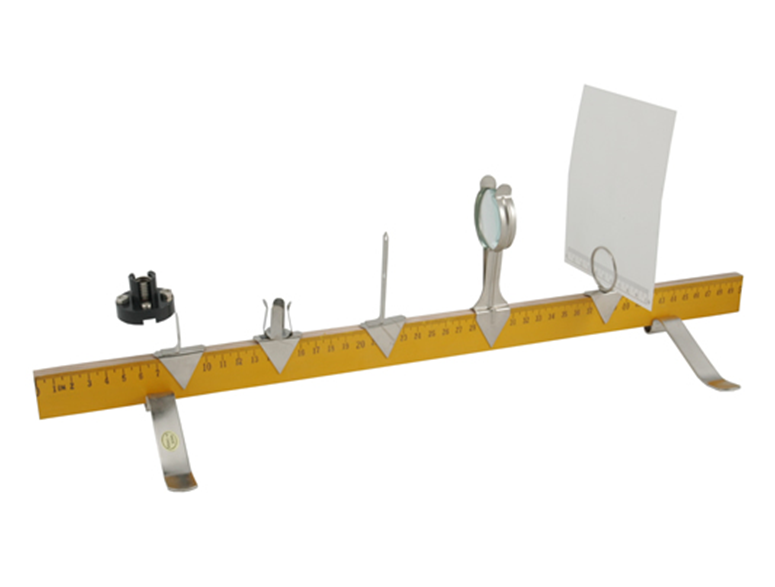 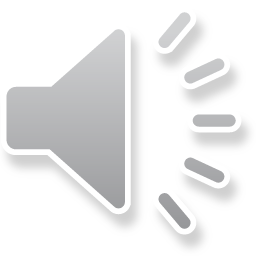 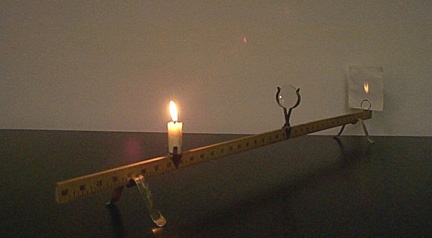 পাঠ উপস্থাপন বা কাজের ধারা
১। একটি উত্তল লেন্সকে চিত্রানুযায়ী স্ট্যান্ডের সাহায্যে অপটিক্যাল বেঞ্চের ওপর স্থাপন করা হয়।
২। চিত্রানুযায়ী লেন্সের সামনে একটি মোম প্রজ্জলিত করে রাখা হয়।
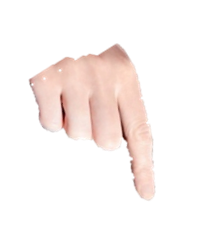 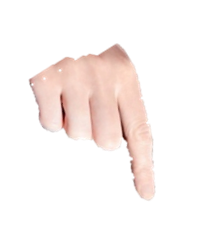 লেন্স
মোম
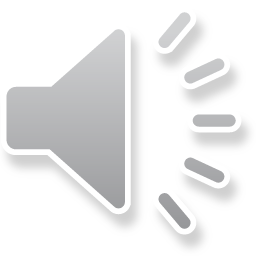 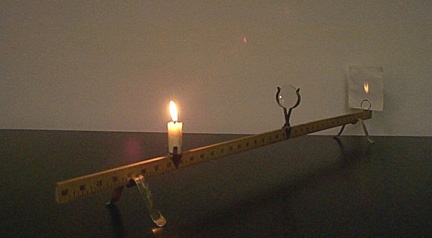 পাঠ উপস্থাপন বা কাজের ধারা
৩। প্রতিবিম্বটিকে দেখার জন্যে চিত্রানুযায়ী লেন্সের পেছনে সাদা কাগজ দিয়ে পর্দার ব্যবস্থা করা হয়।
৪। প্রতিবিম্বটিকে স্পস্টকরে দেখার জন্যে  লেন্সটিকে সামনে বা পেছনে সরানো হয়।
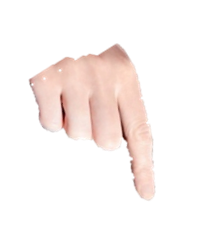 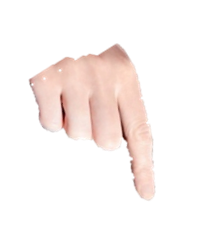 পর্দা
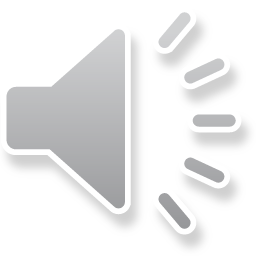 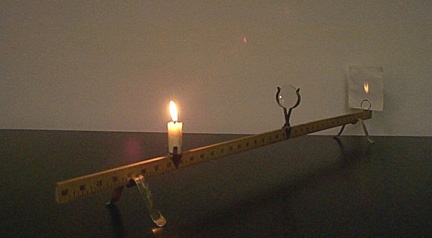 ফলাফলঃ
এই লেন্স দ্বারা সৃষ্ট প্রতিবিম্বের-
অবস্থানঃ f এবং 2f এর মাঝে।
প্রকৃতিঃ বাস্তব ও উল্টো।
আকৃতিঃ লক্ষবস্তুর চেয়ে ছোট।
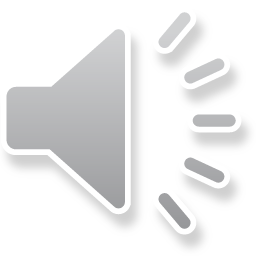 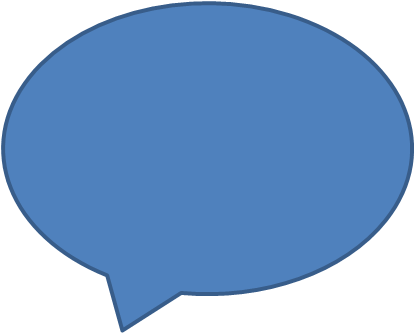 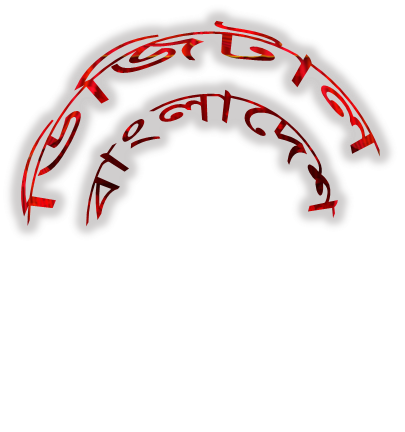 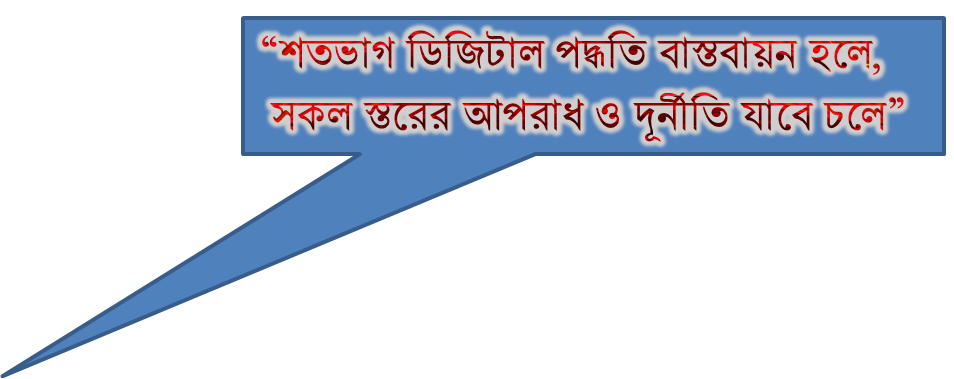 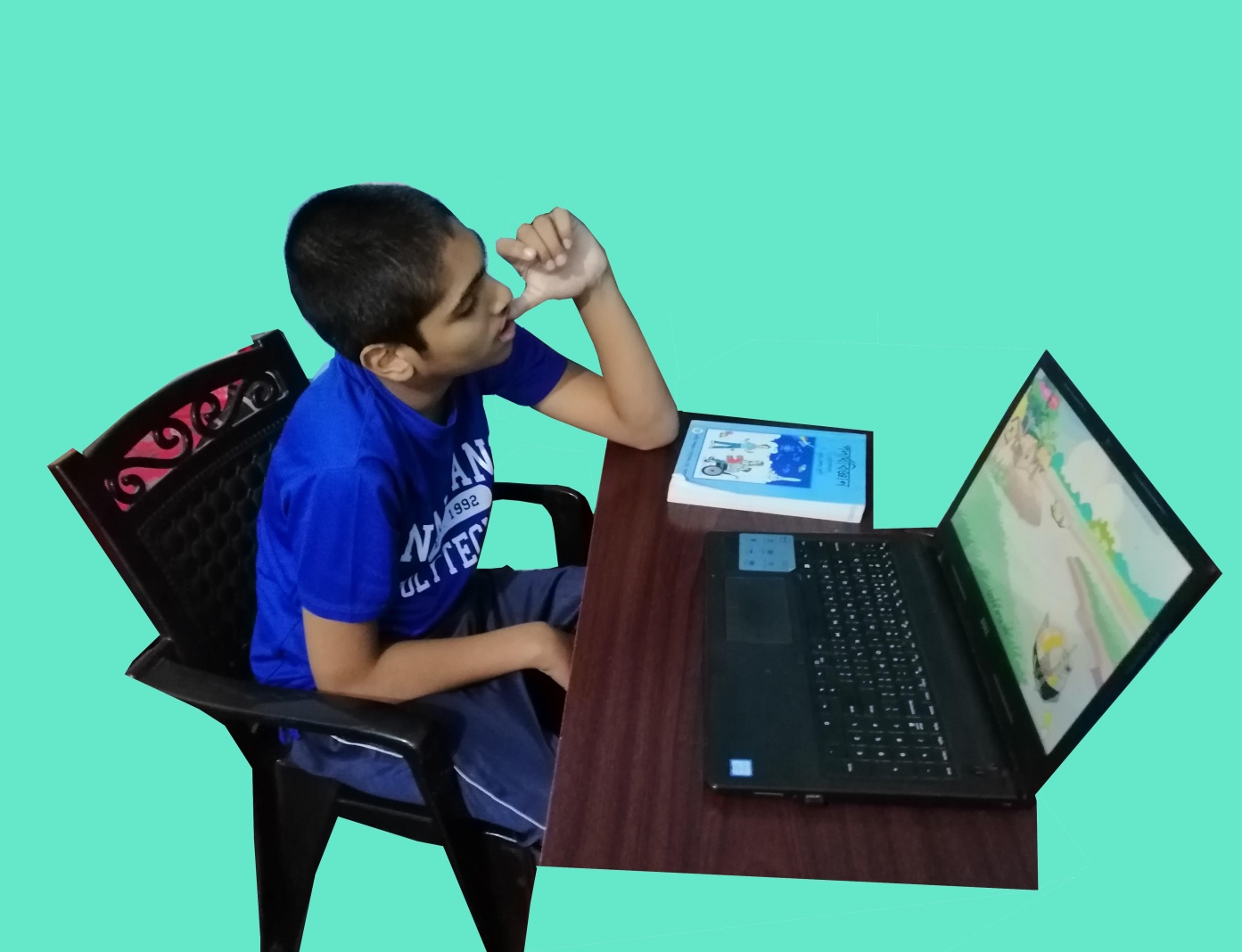 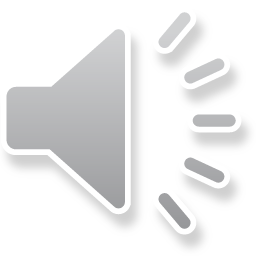 Avjøvn& †Zvgv‡`i mnvq nDb AvR G ch©šÍB   ‡Lv`v nv‡dR|
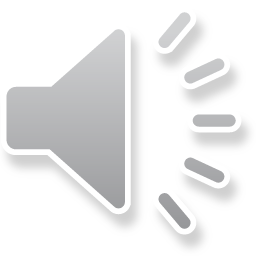